Регулярность и вариантность адаптации английских заимствований в русском  интернетe
Ingeborg Ohnheiser, Innsbruck
Графическая передача/адаптация англицизмов(по А. И. Дьякову) http://anglicismdictionary.dishman.ru/O  slovare
«Англицизмы по форме вхождения в язык-рецептор делятся на транскрибированные (худи - hoody), транслитерированные (скроллинг –  scrolling), калькированные (голубые воротнички – blue collars), трансплантированные (IP), трансформированные (фаза – father), комбинированные (сатиация – satiation) и компенсированные (юзить). [...] Практическая транскрипция в будущем станет доминирующей методикой графической передачи иноязычного слова в русском языке, так как большинство зафиксированных нами англицизмов оформлены русским языком в соответствии с правилами их произношения в языке-доноре.»
[Speaker Notes: Hoody - ХУДИ (англ. hoody – hood колпак; капюшон). нескл. 1. соц. Молодой человек, постоянно носящий куртку с капюшоном и изначально представляющий часть культуры "хип-хоп". Куртка с капюшоном символизировала отстраненность от окружающего мира. 2.  част. одежда. Аналог толстовки из мягкого хлопчатобумажного трикотажа с капюшоном-анораком, имеющим стойку спереди, защищающую от ветра. Характерные элементы - большие накладные карманы спереди и капюшон. Впервые была продемонстрирована Клер МакКардел на одном из американских показов моды.]
Транскрипция
ЛАКИ-ЛУЗЕР (англ. lucky loser - lucky счастливый + loser проигрывающий). спорт. Игрок, проигравший матч на завершающей стадии отборочных соревнований, но, тем не менее, включенный по ряду дополнительных показателей в основную сетку соревнований.  Лакилузерский.  
Спец. муз. НОЙЗ – noise /nɔɪz/, нойзграйнд  noisegrind, нойзграйндер noisegrinder, нойзкор noisecore,  нойз-шейпинг – noise shaping
[Speaker Notes: Noisegrind: The use of musical instruments as weapons of mass destruction. Usually consisting of extremely distorted and down-tuned guitars with inhumanly fast drums. http://www.urbandictionary.com/define.php?term=noisegrind
Noisecore for me, and most of people I know, is the style created with blast beat or chaotic drums, chaotic guitar/bass noise and vocals. Often hardly at all riffs and length of tracks remains merely counted by seconds rather than minutes. Explosions, where maximum amount of energy is included in minimum amount of time. http://total-noisecore.tumblr.com/what
Beim Noise Shaping (auch Rauschformung) wird das durch Quantisierung entstehende digitale Rauschen eines Audiosignals
in Frequenzbereiche verschoben, die vom menschlichen Gehör schlechter oder gar nicht wahrnehmbar sind.
Dadurch wird das Rauschen leiser wahrgenommen und der Signal-/Rauschabstand verringert sich. http://myweb3.hs-harz.de/mkreyssig/af/pdf/NoiseShaping.pdf

ДАМАГ, ДАМАГА (англ. damage  ущерб). част. комп. сленг. В компьютерных играх – разрушительное действие, повлекшее гибель персонажа или объекта. Дамажный. Дамажить.  
       :]
Колебания транскрипции
insurance /ɪnˈʃʊərəns/  ‘страхование’
Иншуранс      170.000
Иншуренс        48.000
Иншуеренс           512
Иншуэрэнс           377
Иншуэранс           112
Иншуеранс               5
fashion /ˈfæʃən/ , fashionable /ˈfæʃənəbl/
фэшн     [2 млн.],    фэшнебл  [26];    
фешен   [134.000], фешенебл(ь) [1.000],  фешенебельный  [373]
фэшин   [22.000],   фэшинебл  [7]
[Speaker Notes: ИНШУРАНС и т. д. - в названиях страховых компаний]
Передача  интернациональных префиксовсаб-   :    суб-
САБМИТ (англ. submit – to submit представлять на рассмотрение). част. интерн. Добавление некоего контента (URL, текста и т.д.) в информационный ресурс  […]. Сабмитный. САБМИТТЕР (англ. submitter податель, заказчик). част. интерн. Серверный скрипт […]. Сабмиттерский.  САБМИШН (англ. submission подчинение; капитуляция). спорт. […]
Но субмиссия как термин из области сексуальной  психологии: При мазохизме пациент получает удовольствие и разрядку сексуальности, когда ему доставляют боль,  [...]  а также когда его ставят в положении жертвы и субмиссии (зависимости) от себя. http://www.pitermed.com/simptomy-bolezni/?cat=11&word=60851; но и сабмиссив
Суб- в сочетании с транскрибированной корневой частью английского происхождения: 
СУБНОУТБУК (англ. subnotebook). комп.  Миниатюрный дорожный компьютер
[Speaker Notes: но и сабмиссив]
Передача  интернациональных префиксоидовbio-, multi-, neo-, non- и cyber-, neuro-
био-        :    байо- [1] байопик – biopic
мульти-  :   малти- /mʌlti-/ малтинешнл –  multinational
      В нарицательных  именах : мульти-медиа  и др., мультистайлер
      (*малтистайлер);  в составе названий фирм и т.п.: 
      ЗАО  «МАЛТИМИДИА ЭНТЕПРАЙСИЗ»                    
только: нео-    neo-  UK /niː.əʊ-/, US /-oʊ-/   нео-панк, неолибералы
только: нон-    non-  UK /nɒn-/,   US /nan/     нон-фикшн, нон-профит
кибер-   :    сайбер- [1] сайберкойн – cybercoin
      русск. только кибер- (кибернетика; киберпространство)
      англ. только cyber- (cybernetics; cyberspace); нем.  kyber- и cyber- 
нейро- и невро-
англ.  только neuro- /ˈnjʊərəʊ/  (в значениях ‘нейро-’ и ‘невро-’) 
НЕЙРОИНФОРМАТИКА (англ. neuroinformatics). инф. Раздел информатики, находящийся на пересечении нейронауки и информатики.  
В «неоклассических» образованиях: невропатология, неврология
[Speaker Notes: dt. Multistyler (для волос)
Bei non-fikšn  noch zu beachten, dass fikcija im Russ. eine and. Bedeutung (nicht: ‚Belletristik‘) hat:
Намеренно созданное, измышленное положение, построение, не соответствующее действительности, а также вообще подделка.
Гипер- : hyper- /haɪpər/ ГИПЕР-СВИДАНЩИК (англ. hyper-dater), редк. соц. Человек, зависающий на сайтах знакомств и подчас имеющий по три свидания в день с незнакомыми с целью установления интимных отношений [...]]
Передача  интернациональных суффиксоидов и суффиксов
datagram /ˈdɑːtəɡram/, /ˈdeɪtəɡram/  
    дата-/дейта-, но в обоих вариантах: 
    -грамма (*-грам); датаграмма [196.000] –
    дейтаграмма [195.000]; редко: датограмма, 
    дейтограмма
камерофон (E. cameraphone), наряду с камерафон (реже)
С дифференциацией значения:
     submission - субмишн спорт. :  субмиссия  псих.,
     action - экш(е)н(-фильм) : акция (протеста)
[Speaker Notes: датограмма [10], дейтограмма (1) 

(но: сабмиссив (и доминант)
Der Begriff BDSM, der sich aus den Anfangsbuchstaben der englischen Bezeichnungen „Bondage & Discipline, Dominance & Submission, Sadism & Masochism“ zusammensetzt, beschreibt eine sehr vielgestaltige Gruppe von meist sexuellen Verhaltensweisen, die unter anderem mit Dominanz und Unterwerfung, spielerischer Bestrafung sowie Lustschmerz oder Fesselungsspielen in Zusammenhang stehen können.]
Различия при адаптации английских существительных на -ing в «диахронном» освещении
СВИПИРОВАНИЕ [32.000] (англ. sweeping – to sweep перемещать; изгибаться). Электр. Периодическое изменение частоты, напряжения и т.п. Глагол: свипировать [216].

СВИПИНГ [10.000] (англ. sweeping подметание). спорт.  В кёрлинге - натирание игроками поверхности игровой площадки, выполняемое с помощью специальной щётки или метёлки. Свипинговый [5] Свипинговые движения.  Свипинговать [2]. Свипингование [1].
[Speaker Notes: Curling  engl. /ˈkɜː.lɪŋ/, amerik. /ˈkɜr·lɪŋ/ ist eine auf dem Eis gespielte Wintersportart, die dem Eisstockschießen ähnelt]
Существительные на –инг и их производные (2)
Новообразования на базе русских слов среди примеров «Итоги 2013: Главные слова и фразы уходящего года»: -инг-образования от имен собственных: 
Собянинг < [Сергей] Собянин (мэр Москвы - выборочная кампания мэра 2013); Производный глагол [1]
Идут собянинговать, потому что кушать [...] им хочется. А кадровики зорко смотрят, кто пришел, а кто нет.  *собянингование
«Итоги 2014: Главные слова и фразы уходящего года» образование от имени нарицательного в новом идиоматичном значении:
дачинг ‘прогулки к дачам чиновников; акция по борьбе с коррупцией’ (также во множественном числе); без глагола
Производный глагол от дачинг в исходном значении [1]
 решила дачинговать при любой погоде;  *дачингование
Адаптация подчинительных сложных слов
Транслитерация/транскрипция (без дефиса и с дефисом)
КВИКШИФТЕР [17.000] – англ. quickshifter. авто. ПАУЭРФИД [311] – англ. power feed.  спорт. В пейнтболе – устройство боковой подачи шаров [...] 
ДРЕСС-КОД [ 12 млн.] – англ. dress code. част. общ. Рекомендуемый стиль одежды на предприятиях и в учреждениях. 
Большое количество сложных слов без соединительного гласного
маркетинг-микс,  маркетинг-логистика ...   
но колебания в производных прилагательных маркетинг-миксовые модели [14] – маркетинго-логистические [153] системы
Материальные заимствования и кальки
Адаптация английских сложных  слов при помощи соединительного гласного
Bug use, bug user, bug using – багоюз [66.000] [-ный, -ить], багоюзер [47.000] [-ский, - ство], багоюзинг [2.000] [-овый] (компьют. сленг)    
сублизингополучатель, сублизингодатель  (экон., право)

Предпочтение кальки
траволыжи [1.090], чаще: травяные лыжи [692.000], 
     в отличие от:
ГРАССКИ [29.000] (англ. grasski – grass трава + ski лыжа  [в англ. с наложением  s]). редк. нескл. спорт. Лыжи, предназначенные для катания по ровным склонам, покрытым короткой травой и  очищенным от естественных природных препятствий.
[Speaker Notes: Редко «заимствуется» семанантическая связь, присущая  сложным словам типа англ.  insect allergy  инсект-аллергия  [аллергия  на укусы насекомых]- чаще: инсектная аллергия [53.000]
Реже без соединительного гласного: багюз [800], багюзер [599], багюзинг [1.000] 
сублизингополучатель – англ. receiver of sublease payments; сублизингодатель – англ. labour subleasing provider]
Сочинительные сложные слова, Binomina и т.п.
Адаптация по единому образцу (несмотря на различные типы номинации в английском языке):
БАНК-ЭКВАЙРЕР (англ. acquirer bank/acquiring bank). фин. Обслуживающий банк, который принимает данные о трансакциях от фирм-акцептантов [англ. merchant].
БАНК-КОРРЕСПОНДЕНТ (англ. correspondent bank ). фин. Банк, исполняющий на основе корреспондентского договора платежи, расчеты, валютные и иные операции по поручению другого банка и за его счет.  БАНК-РЕМИТЕНТ (англ. remitting bank). фин. Банк, пересылающий банку-корреспонденту платежные документы, которому доверитель поручает операции по инкассированию.
[Speaker Notes: engl. merchant [middleman, broker]]
Blending – наложение / контаминацияПримеры из «Словаря англицизмов» А. И. Дьякова
ВЕБИНАР [15 млн.] (англ. webinar  от web сеть + (sem)inar семинар). част. интерн. Онлайн-семинар; разновидность веб-конференции, проведение онлайн-встреч [...]
ЭДВЕРТОРИАЛ [522], (англ. advertorial от advertisement объявление, реклама + editorial редакционная статья) рекл. Рекламное объявление по спорной проблеме общественной жизни [...];  но: адверториал [2 млн.] 
ФРУГУРТ  [51.000] (англ. frughurt  от fruit фрукт + yoghurt йогурт). част. пищ. Кисломолочный ароматизированный напиток с фруктовой добавкой.  
БРАНДЖЕЛИНА  [46.000] (англ. Brangelina  от Brad Pitt and Angelina Jolie). част. общ. 1. Название известной голливудской пары [...]; 2. ирон. Союз двух красивых людей, демонстрирующих счастливый брак.
[Speaker Notes: Вепопедия при поиске в Яндекс: «Исправлена опечатка «вебопедия»» – предложили:  Википедия]
Blending – наложение / контаминацияРусские «Слова года 2015» - Авторские неологизмыhttp://www.novayagazeta.ru/arts/71239.html
Лингвалидол [28.000] (Отар Бежанов) 'средство для тех, кому плохо от современного уровня грамотности'
       лингва  х  валидол  
соцсед [371], соцседка [3] (Богдан Лукьянов) 
     '1) приятель по соцсети; 2) тот, кто постоянно сидит в
     соцсети (как домосед)'
      соцсеть  х  сосед  
плебсикон  [523.000] (Отар Бежанов) — 'словарный запас человека с низкой речевой культурой'
      плебс  х  лексикон
Blending – наложение / контаминацияГлавные слова и фразы  2014 годаhttp://www.bolshoyvopros.ru/questions/692756-chto-takoe-olimpiard-skolko-rublej-v-odnom-olimpiarde.html
Олимпиард (24.000) – Игры в Сочи обошлись в 50 миллиардов долларов
(за 1 олимпиард можно купить 10 ванкуверских олимпиад).
Олимп(ийские игры)  х  (милл)иард
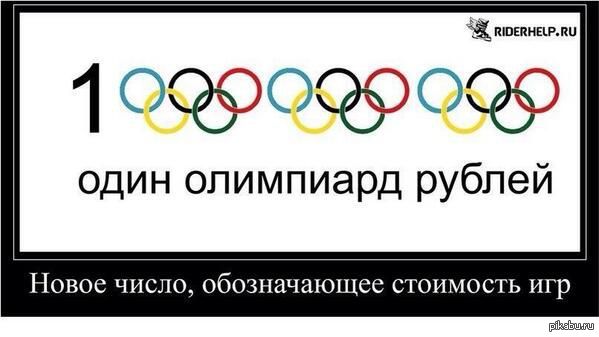